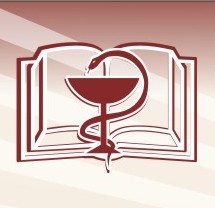 Министерство здравоохранения Республики Мордовия 
Государственное автономное образовательное учреждение дополнительного профессионального образования 
Республики  Мордовия  
«Мордовский республиканский центр повышения квалификации специалистов здравоохранения»
Иммунопрофилактика инфекционных заболеваний
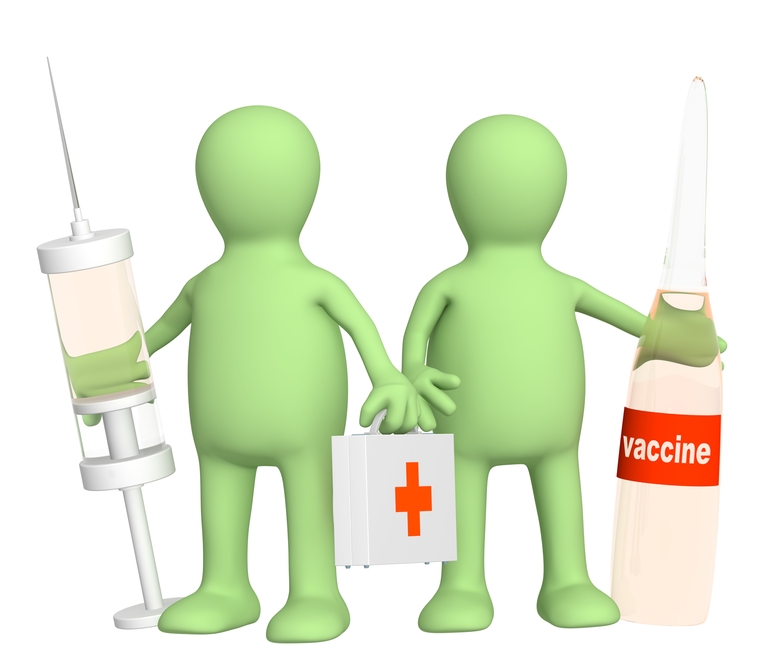 Преподаватель высшей категории 
Ефремова Наталья Ивановна
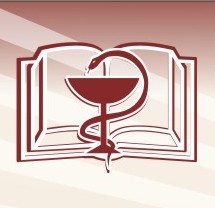 Терминология
Иммунитет - способ защиты организма от болезнетворных микроорганизмов при помощи антител.
	Иммунопрофилактика направлена на создание иммунитета к возбудителю инфекционного заболевания или его антигену  для предупреждения возможного заболевания путем формирования невосприимчивости к ним организма.
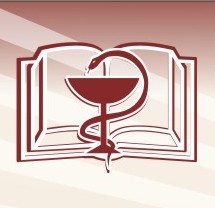 Терминология
Вакцинация  - это введение в организм человека ослабленный или убитый болезнетворный агент (или искусственно синтезированный белок, который идентичен белку агента) для того, чтобы стимулировать выработку антител для борьбы с возбудителем заболевания.
	Ревакцинация (повторное введение вакцины) направлена на поддержание иммунитета, выработанного предыдущими вакцинациями.
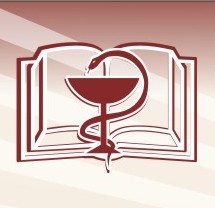 Виды иммунитета
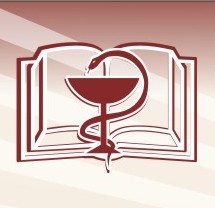 Классификация вакцин
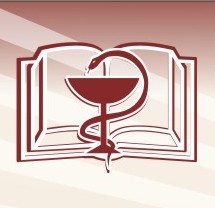 Классификация вакцин
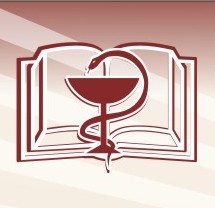 Факторы, влияющие на развитие поствакцинального иммунитета
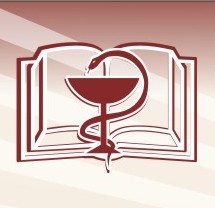 ПЕРЕЧЕНЬ ОСНОВНЫХ НОРМАТИВНЫХ, МЕТОДИЧЕСКИХ И ОРГАНИЗАЦИОННО-РАСПОРЯДИТЕЛЬНЫХ ДОКУМЕНТОВ, РЕГУЛИРУЮЩИХ ОРГАНИЗАЦИЮ И ПРОВЕДЕНИЕ ИММУНОПРОФИЛАКТИКИ ИНФЕКЦИОННЫХ БОЛЕЗНЕЙ
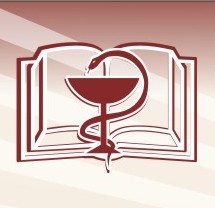 Федеральные законы
1. Федеральный закон от 21 ноября 2011 г. N 323-ФЗ "Об основах охраны здоровья граждан в Российской Федерации"
2. "О санитарно-эпидемиологическом благополучии населения" от 30.03.1999 N 52-ФЗ.
3. "Об иммунопрофилактике инфекционных болезней" от 17.09.1998 N 157-ФЗ.
-ФЗ.
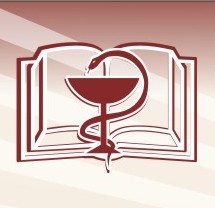 Постановления Правительства Российской Федерации
1. "Об утверждении перечня поствакцинальных осложнений, вызванных профилактическими прививками, включенными в национальный календарь профилактических прививок, и профилактическими прививками по эпидемическим показаниям, дающих право гражданам на получение государственных единовременных пособий" от 02.08.1999 N 885.
2. "О порядке выплаты государственных единовременных пособий и ежемесячных денежных компенсаций при возникновении поствакцинальных осложнений" от 27.12.2000 N 1013.
3. "О государственном контроле за медицинскими иммунобиологическими препаратами" от 18.12.1995 N 1241.
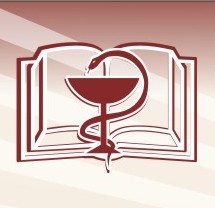 Государственные санитарно-эпидемиологические правила
1. "Обеспечение безопасности иммунизации. СП 3.3.2342-08".
 2. "Изменения и дополнения 1 к санитарно-эпидемиологическим правилам СП 3.3.2.1120-02 "Санитарно-эпидемиологические требования к условиям транспортирования, хранения и отпуску гражданам медицинских иммунобиологических препаратов, используемых для иммунопрофилактики, аптечными учреждениями и учреждениями здравоохранения. СП 3.3.2.2330-08".
3. "Организация и проведение производственного контроля за соблюдением санитарных правил и выполнением санитарно-противоэпидемических (профилактических) мероприятий. СП 1.1.1058-01".
4. "Правила сбора, хранения и удаления отходов лечебно-профилактических учреждений. СанПиН 2.1.7.728-99". 
5. "Условия транспортирования и хранения медицинских иммунобиологических препаратов. СП 3.3.2.1248-03".
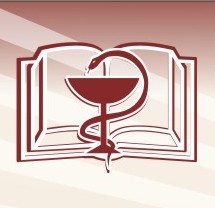 Приказы
№ 125н от 21 марта 2014«Об утверждении национального календаря профилактических прививок и календаря профилактических прививок по эпидемическим показаниям»
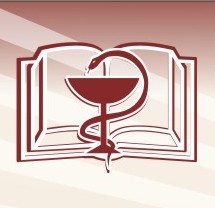 Методические указания и рекомендации
"Порядок проведения профилактических прививок. МУ 33.1889-04".
 "Медицинские противопоказания к проведению профилактических прививок. МУ 3.3.1.1095-02".
 "Организация работы прививочного кабинета детской поликлиники, кабинета иммунопрофилактики и прививочных бригад. МУ 3.3.1891-04".
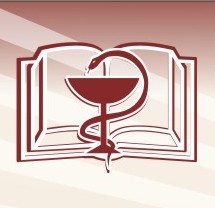 Методические указания и рекомендации
"Порядок обеспечения государственных и муниципальных организаций здравоохранения МИБП для проведения профилактических прививок национального календаря профилактических прививок и календаря профилактических прививок по эпидемическим показаниям. МУ 3.3.2.1172-02".
 "Организация контроля за соблюдением правил хранения и транспортирования медицинских иммунобиологических препаратов. МУ 3.3.2.1121-02". 
"О порядке уничтожения непригодных к использованию вакцин и анатоксинов. МУ 3.3.2.1761-03".
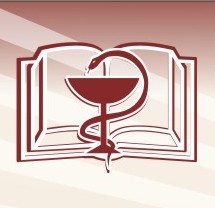 Приказ № 125н от 21 марта 2014«Об утверждении национального календаря профилактических прививок и календаря профилактических прививок по эпидемическим показаниям»
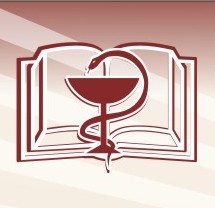 Изменения в календаре профилактических прививок
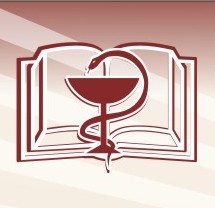 Группы риска по гемофильной инфекции
Дети с иммунодефицитными состояниями или анатомическими дефектами, приводящими к резко повышенной опасности заболевания гемофильной инфекцией;
 дети с онкогематологическими заболеваниями и/или длительно получающие иммуносупрессивную терапию;
 дети, рождённые от матерей с ВИЧ-инфекцией;
 дети с ВИЧ-инфекцией;
 дети, находящиеся в домах ребёнка
Схемы вакцинации против пневмококковой инфекции
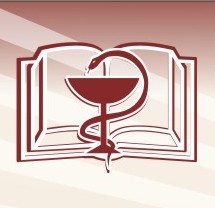 Безопасность пациента при проведении иммунизации
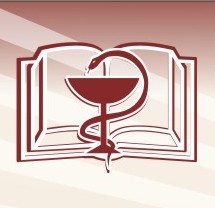 Реакции на прививки
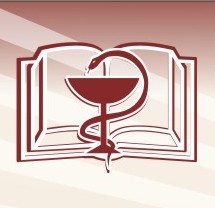 Тяжелая реакция на прививки
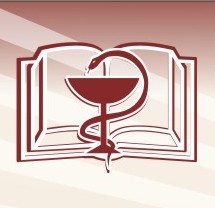 Поствакцинальные осложнения
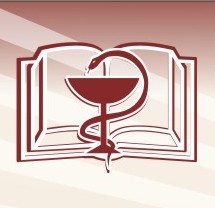 Клинические критерии дифференциальной диагностики поствакцинальных осложнений
общие реакции с повышенной температурой, фебрильными судорогами на введение АКДС и АДС-М появляются не позже 48 часов после прививки;
реакция на живые вакцины (кроме аллергических реакций немедленного типа в первые несколько часов после прививки) не могут появиться раньше 4-го дня и более, чем через 12-14 дней после введения коревой и 30 дней после введения ОПВ и паротитной вакцин;
энцефалопатия не характерна для реакций на введение паротитной и полиомиелитной вакцин и анатоксинов; она чрезвычайно редко возникает после АКДС вакцинации;
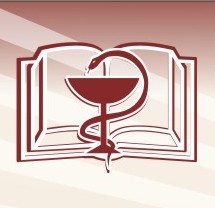 Временные критерии диагностики поствакцинальных осложнений
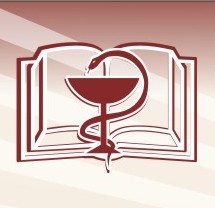 Обязанности медсестры  при подозрении на ПВО